Kako su nastali oblaci
Maja Lena Košutić 
Jakov Tušek
3.b Jazvine
INFORMATIKA
Što su oblaci?
Oblaci su nakupine vodenih kapljica, ledenih kristala koje lebde u Zemljinoj atmosferi.
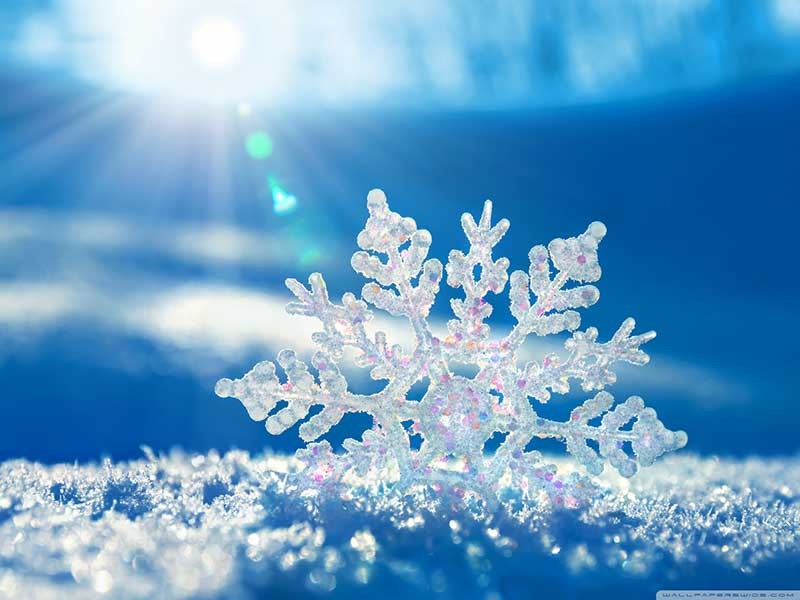 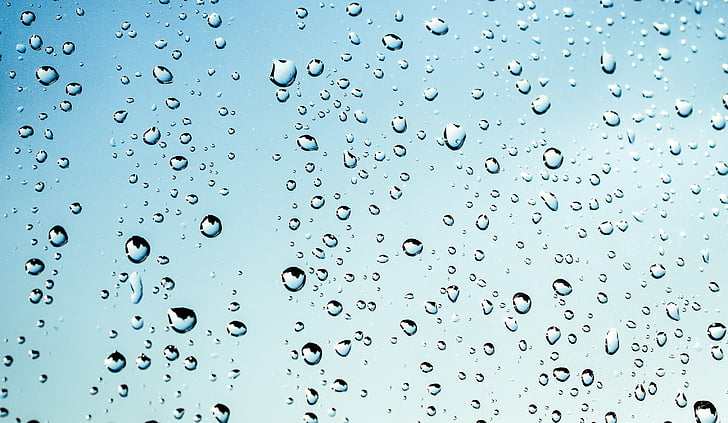 Kakvih sve oblaka ima...
Kako nastaju oblaci?
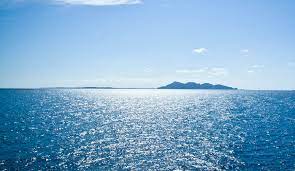 Sunce zagrijava vodu u jezerima, rijekama i moru.
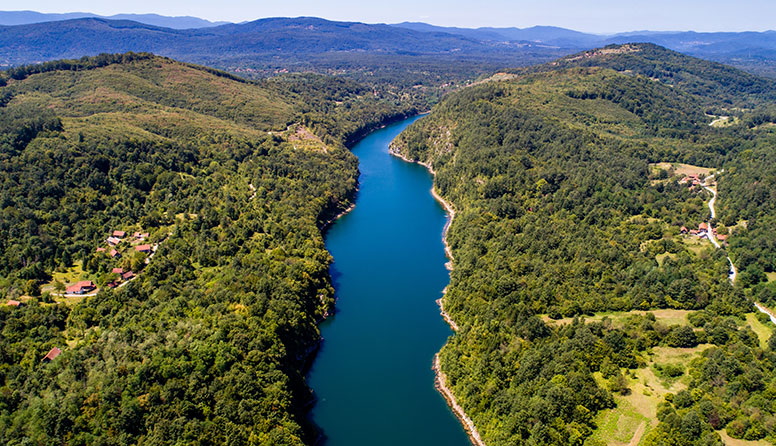 Zagrijana voda isparava i podiže se u visine.
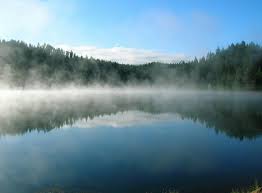 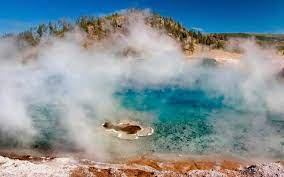 U visinama je hladnije i stvaraju se oblaci.
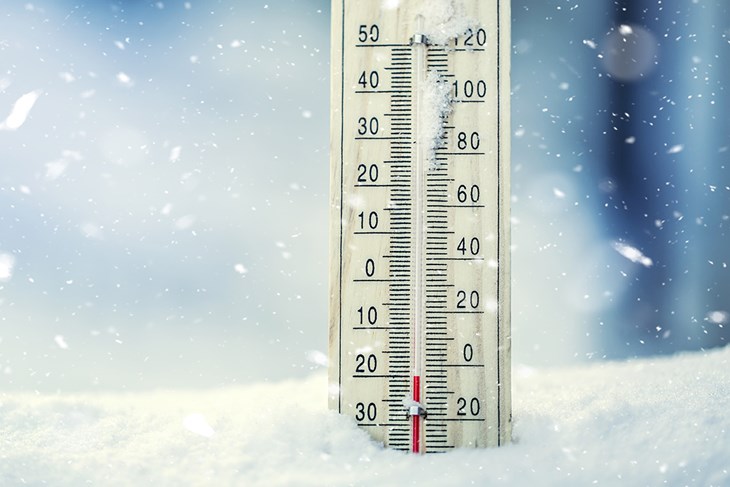 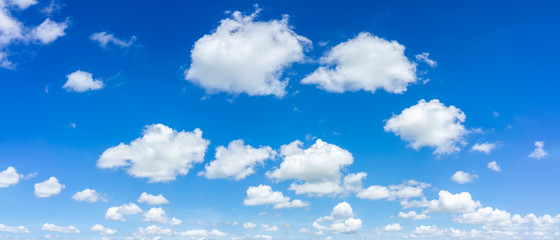 Vodena para hlađenjem pretvara u kišne kapi.
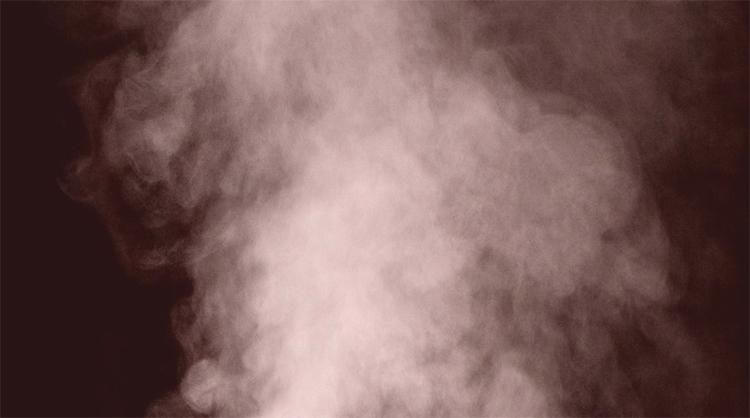 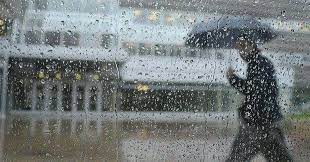 Kada kišne kapi padnu na zemlju, voda ponovno dospjeva u jezera, rijeke i more,  
ponovno isparava i podiže se u visine stvarajuči oblake.
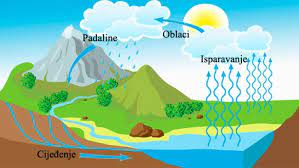 Hvala na pažnji..